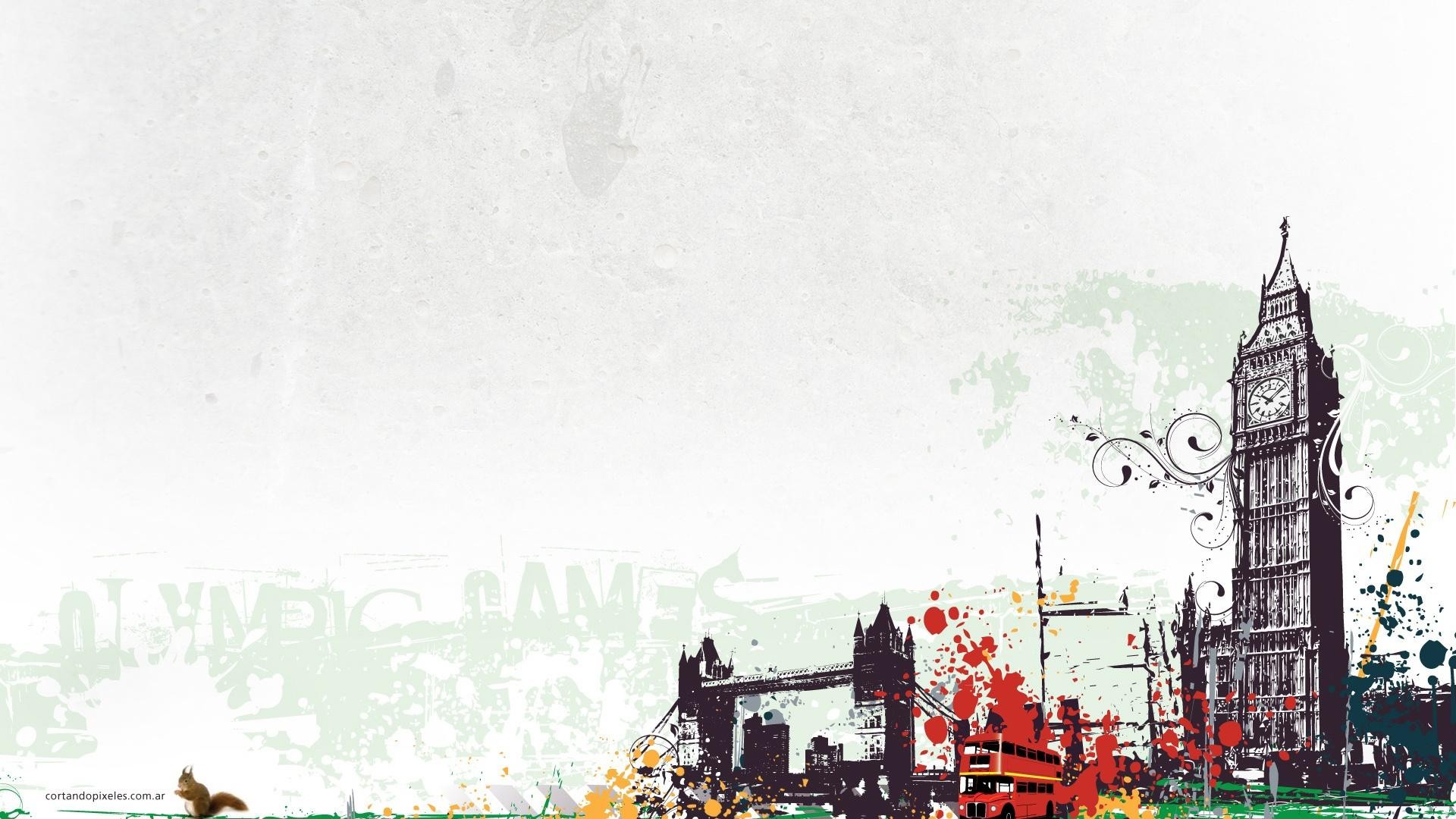 «Англицизмы в названиях магазинов и торговых точек города Владикавказа»
Выполнил 
Ученик 6 «А» класса
ГБОУ «Гимназия «Диалог»
Етдзаев Марат
Научный руководитель
Учитель ГБОУ «Гимназия «Диалог »
Елканова Оллана Аслановна
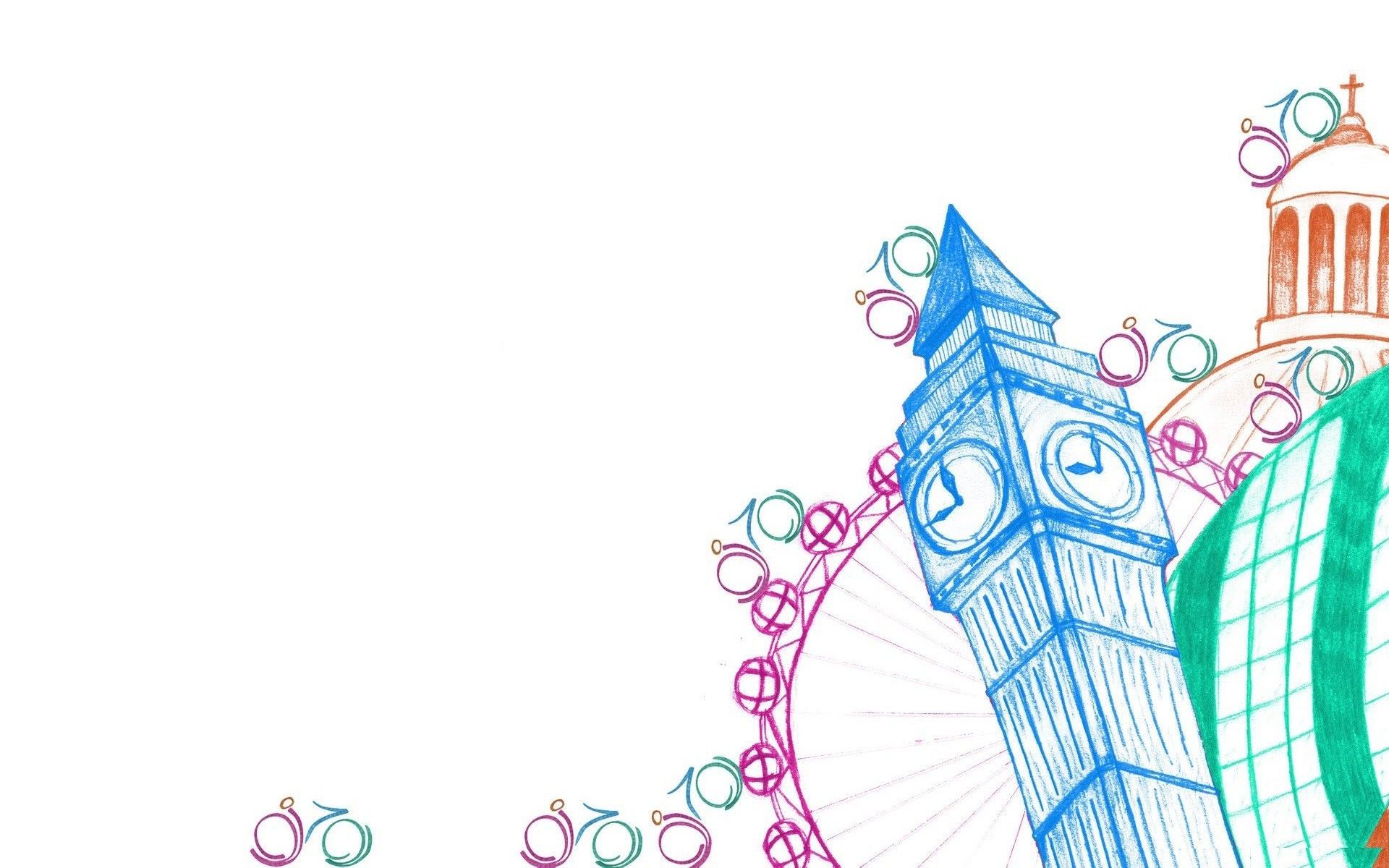 Цель исследования - 
анализ практического применения английского языка в жизни людей через названия магазинов.
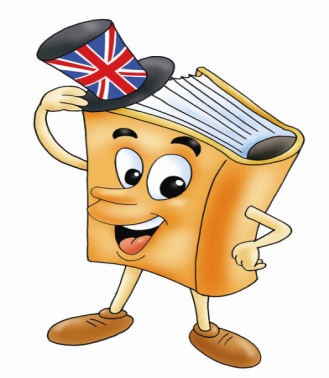 Объектом исследования являются магазины города Владикавказа, а предметом исследования – англоязычные названия магазинов.
Гипотеза исследования состоит в том, что англоязычные названия магазинов являются средством расширения словарного запаса жителей города.
Заимствование — это слово или выражение, перенесенное из одного языка в другой. Заимствованием также называют само заимствованное слово.
   Заимствования появляются в результате коммуникативного общения между людьми, говорящими на разных языках.
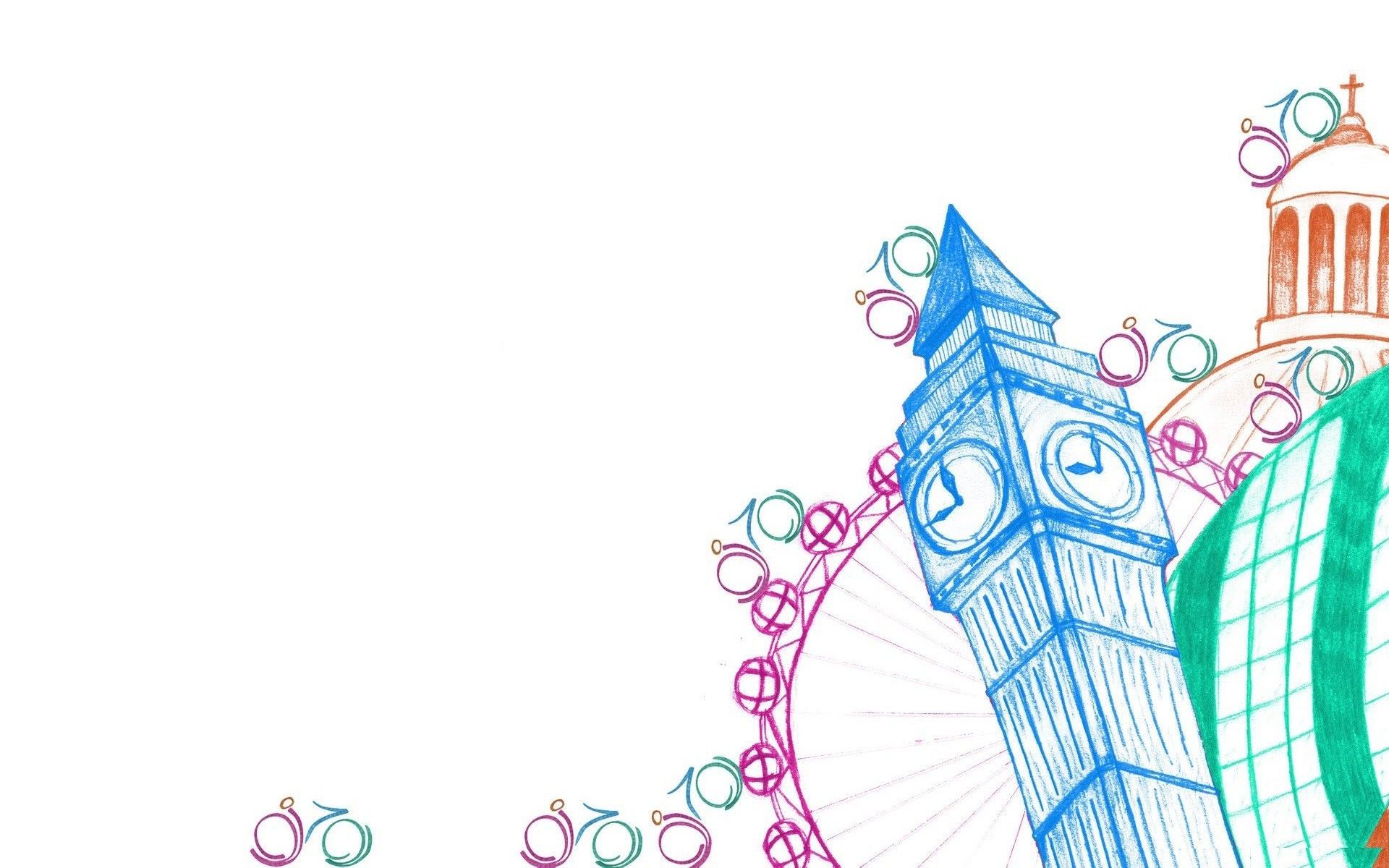 Англицизмы - слова заимствованные из английского языка.
Причины заимствования англицизмов в современном русском языке:
тесная связь стран мира друг с другом;
возникновение новых терминов на основе новых технологий (появление профессионализмов);
отсутствие специальных названий для некоторых поступающих из-за границы предметов, вещей;
стремление к краткости;
лучшее понимание друг друга;
современное звучание слова;
использование  для хвастовства или создания имиджа.
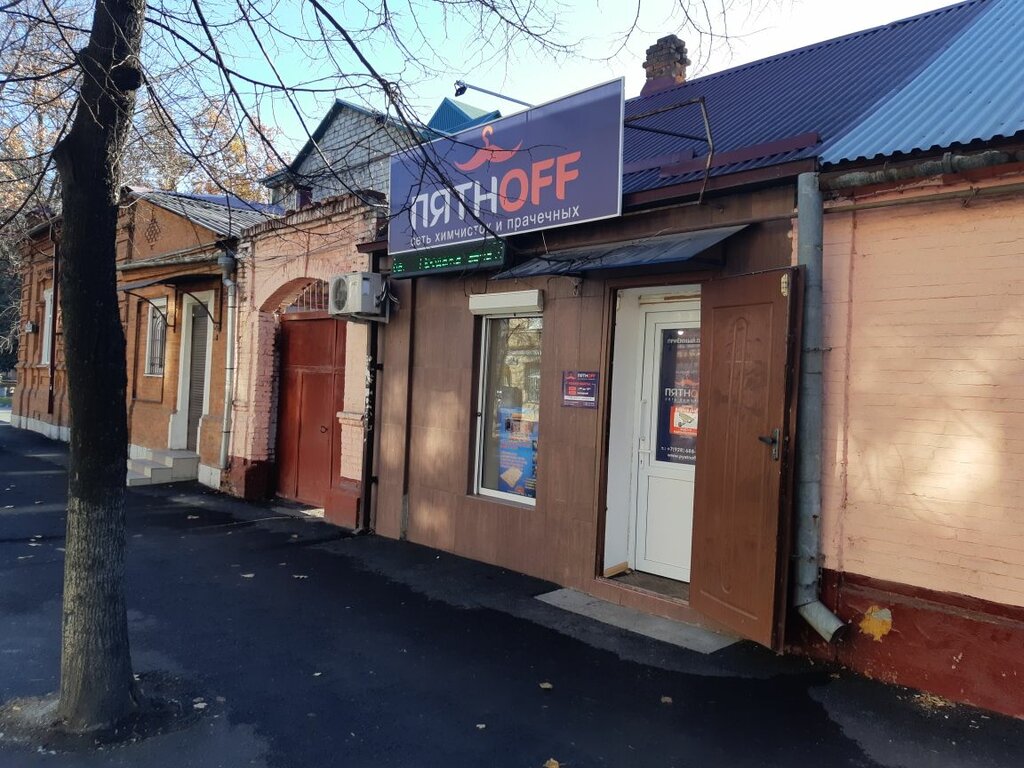 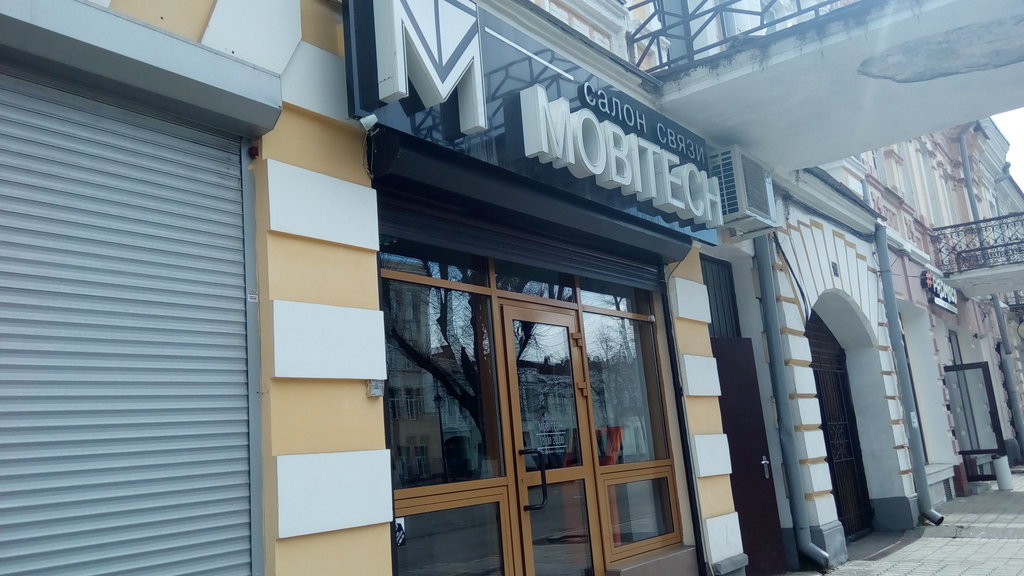 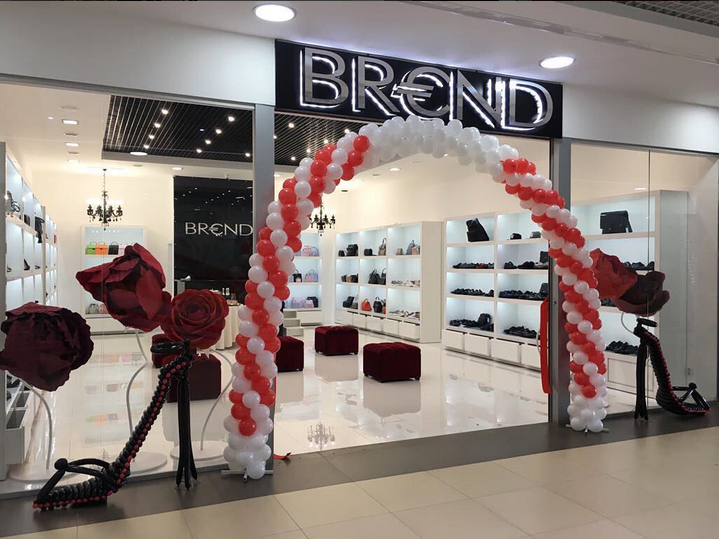 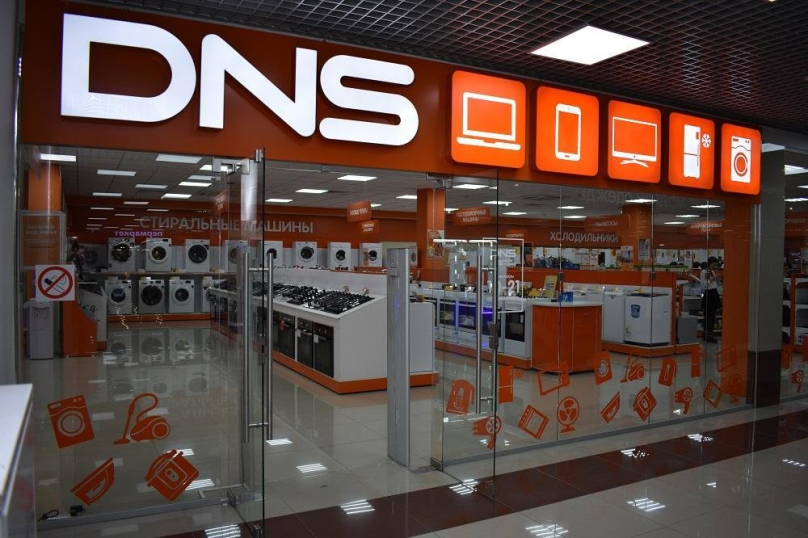 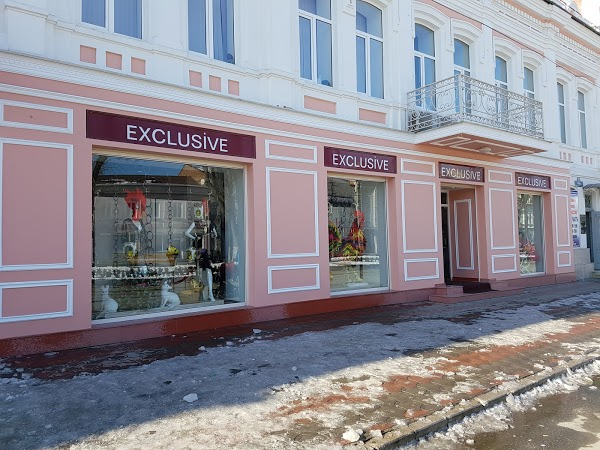 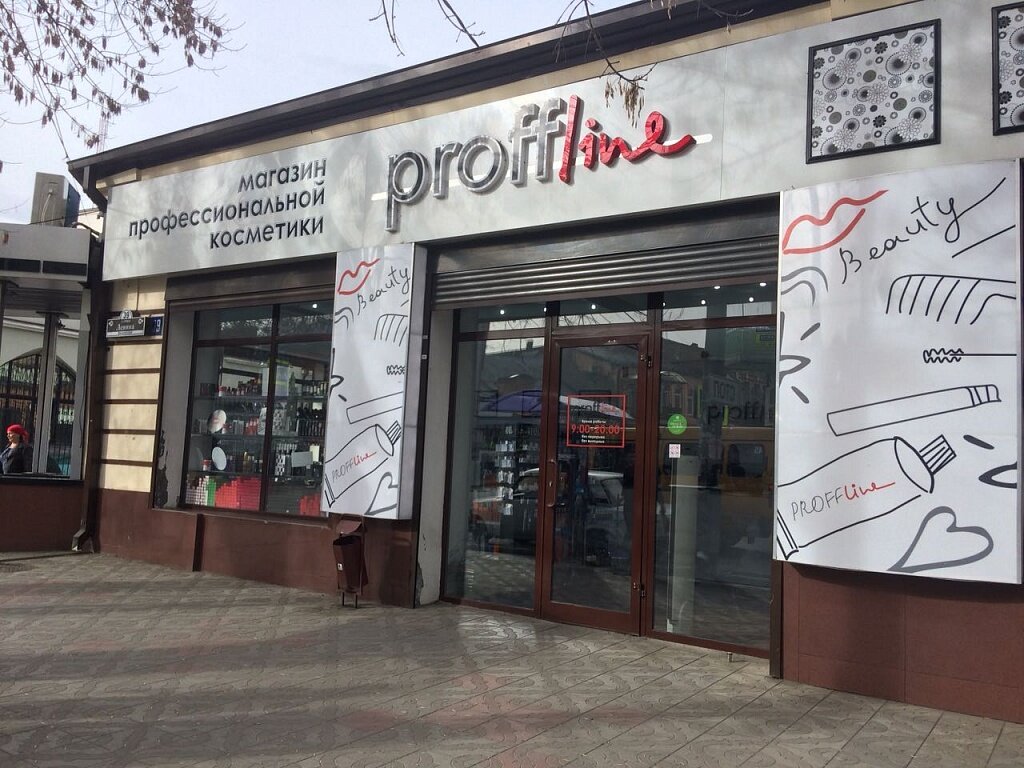 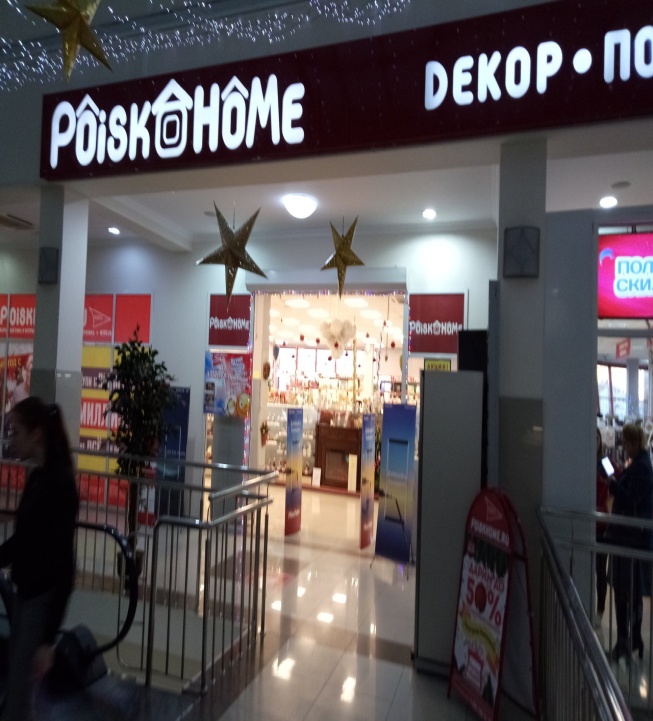 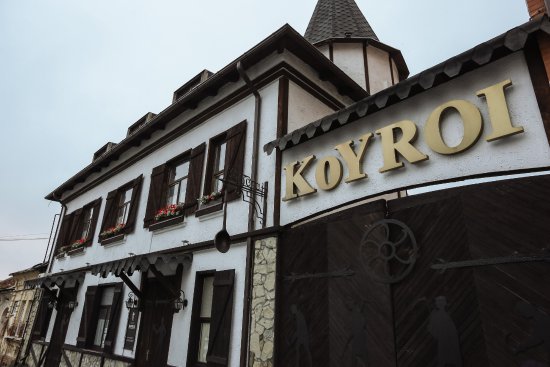 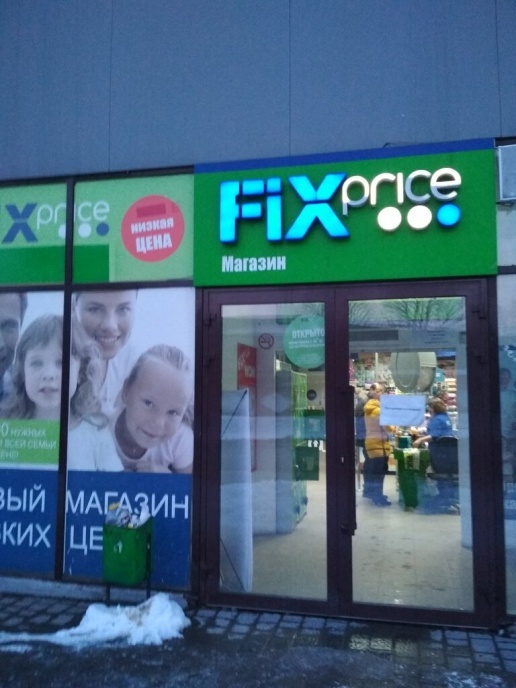 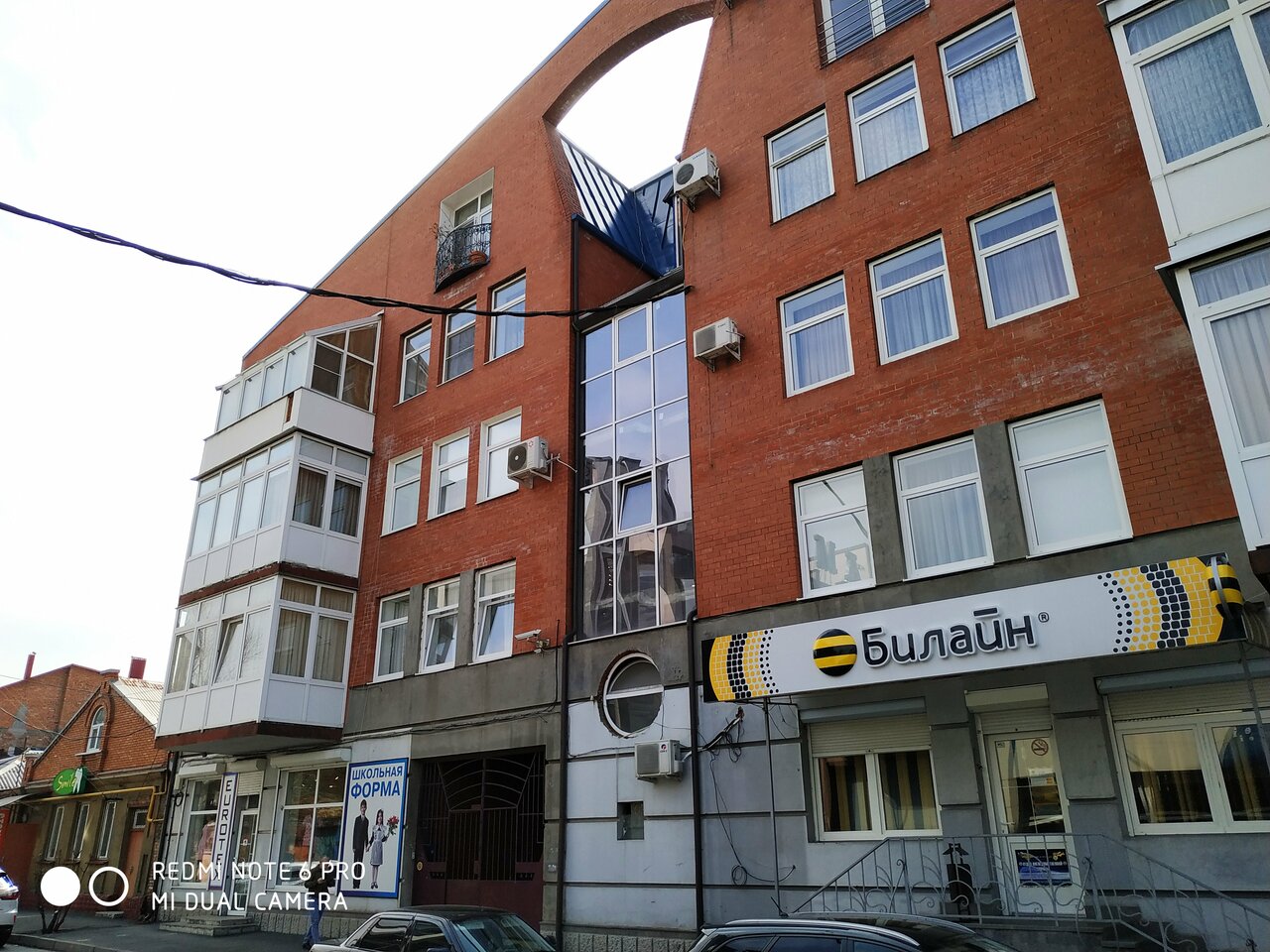 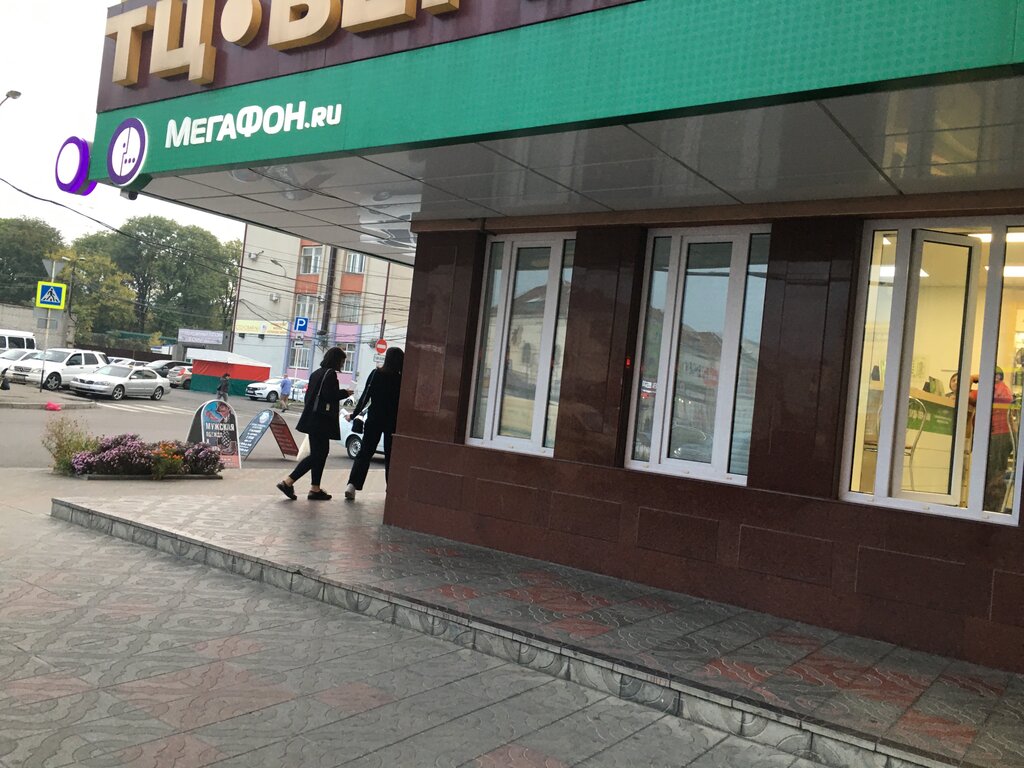 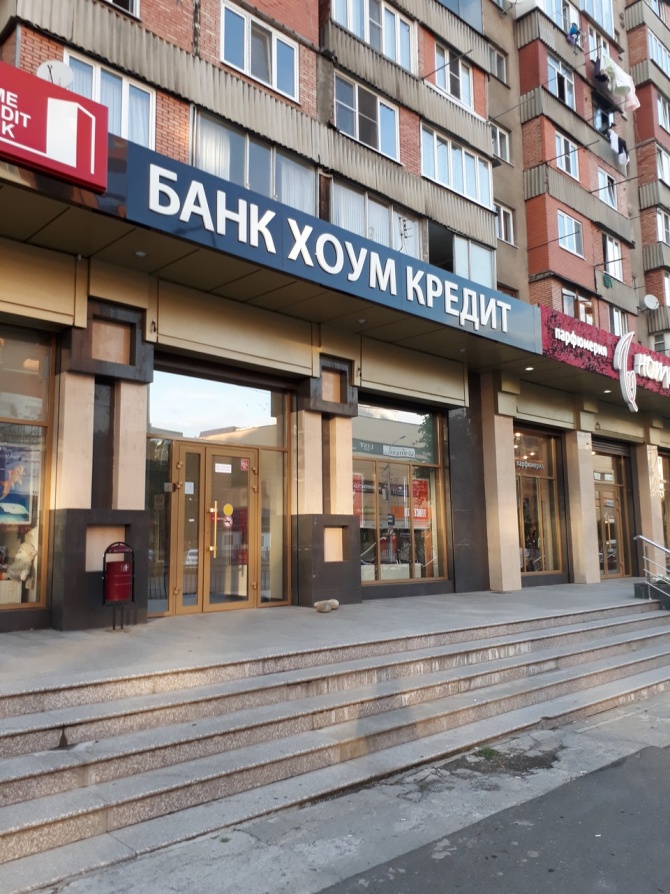 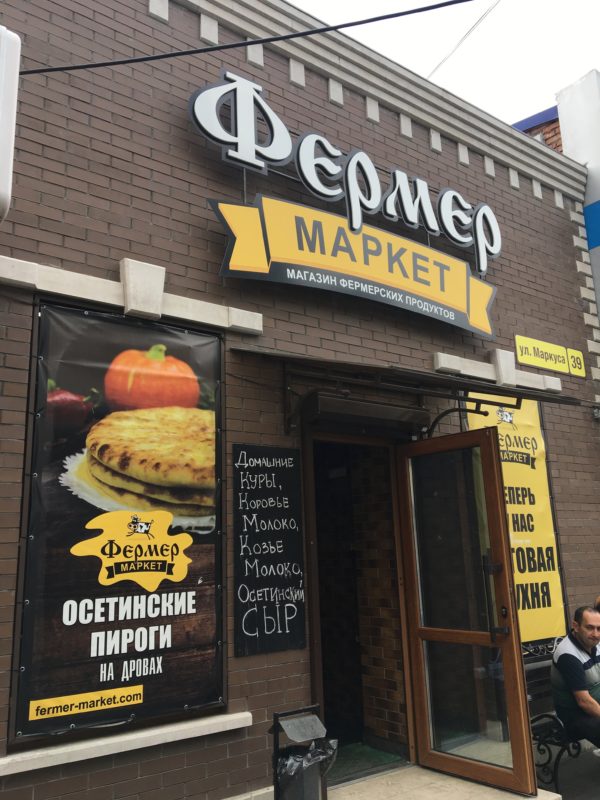 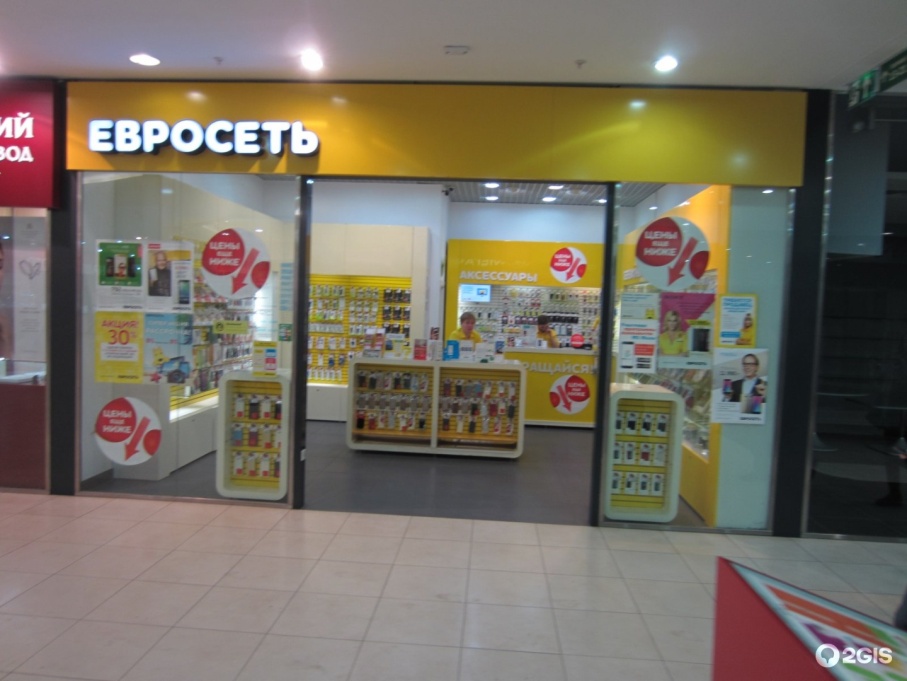 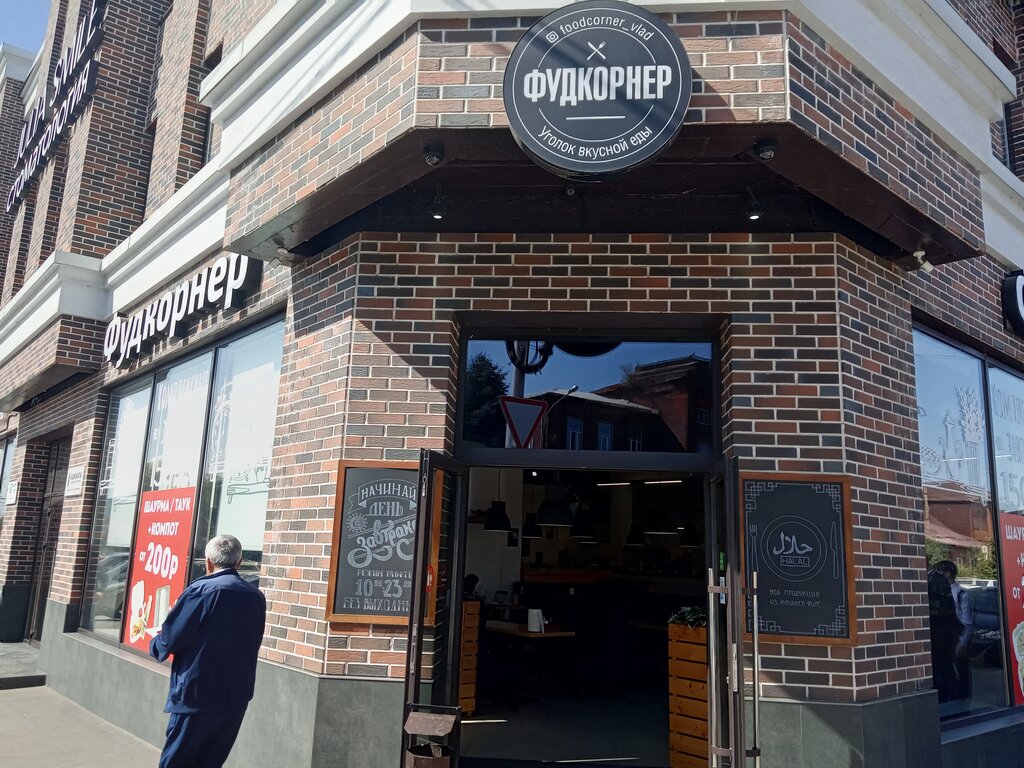 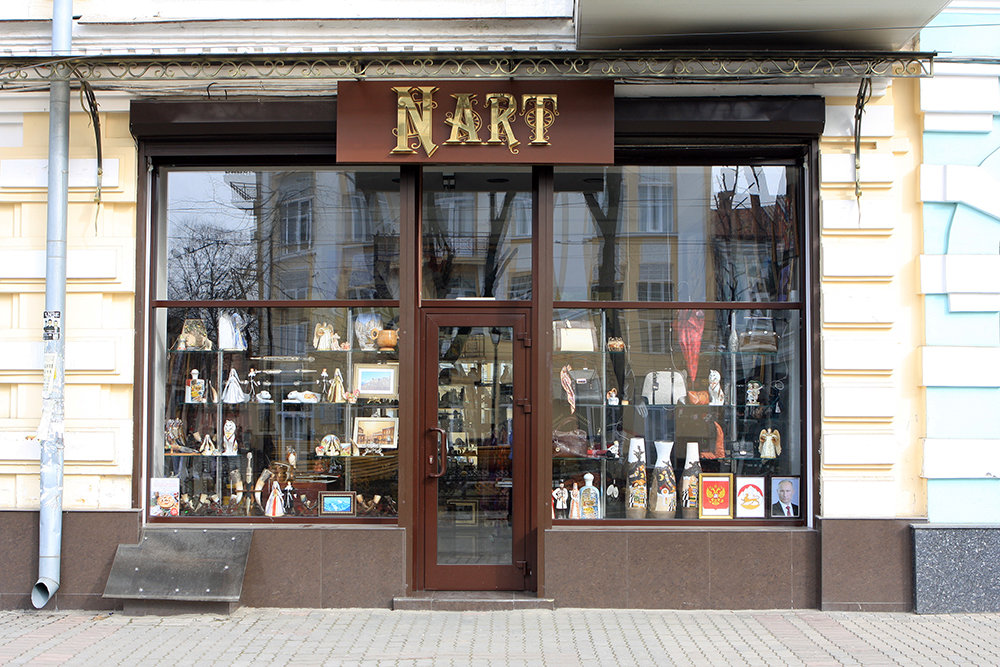 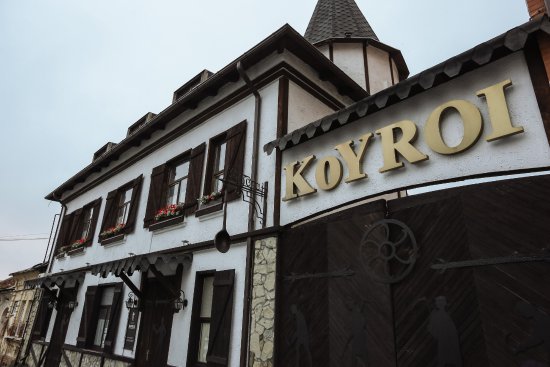 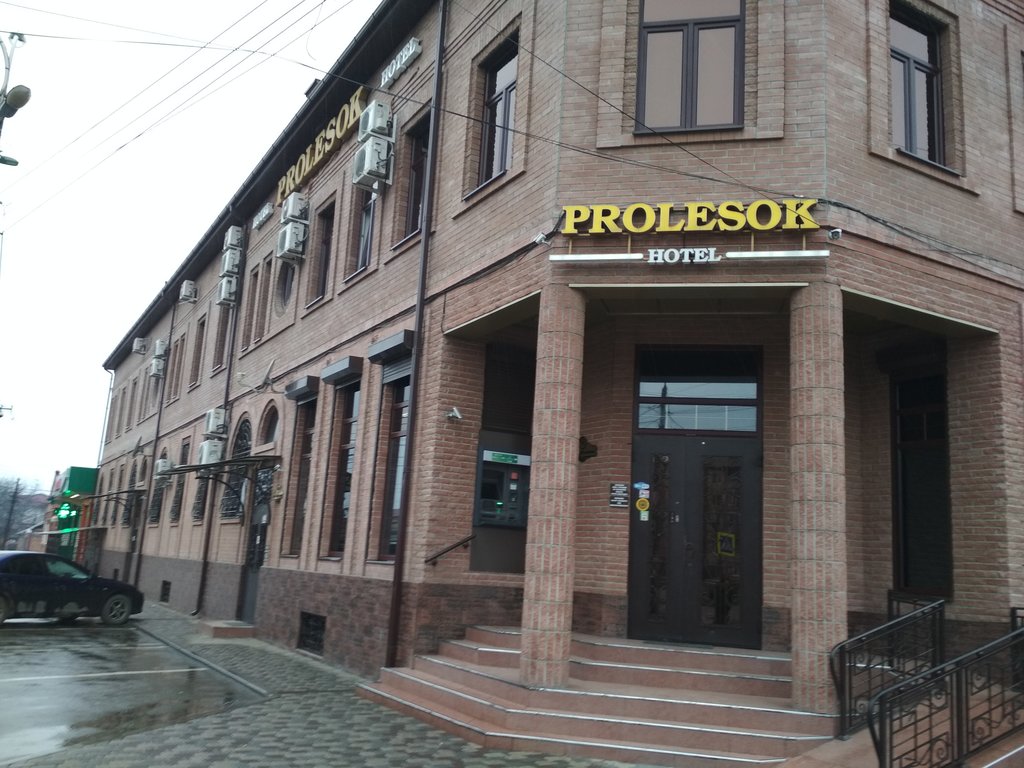 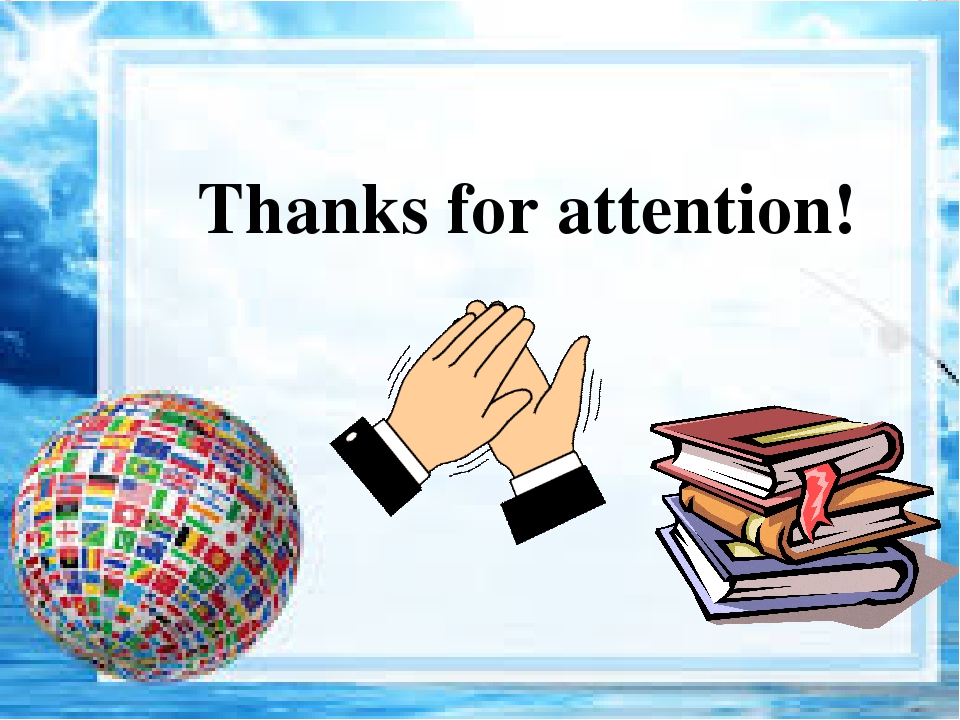